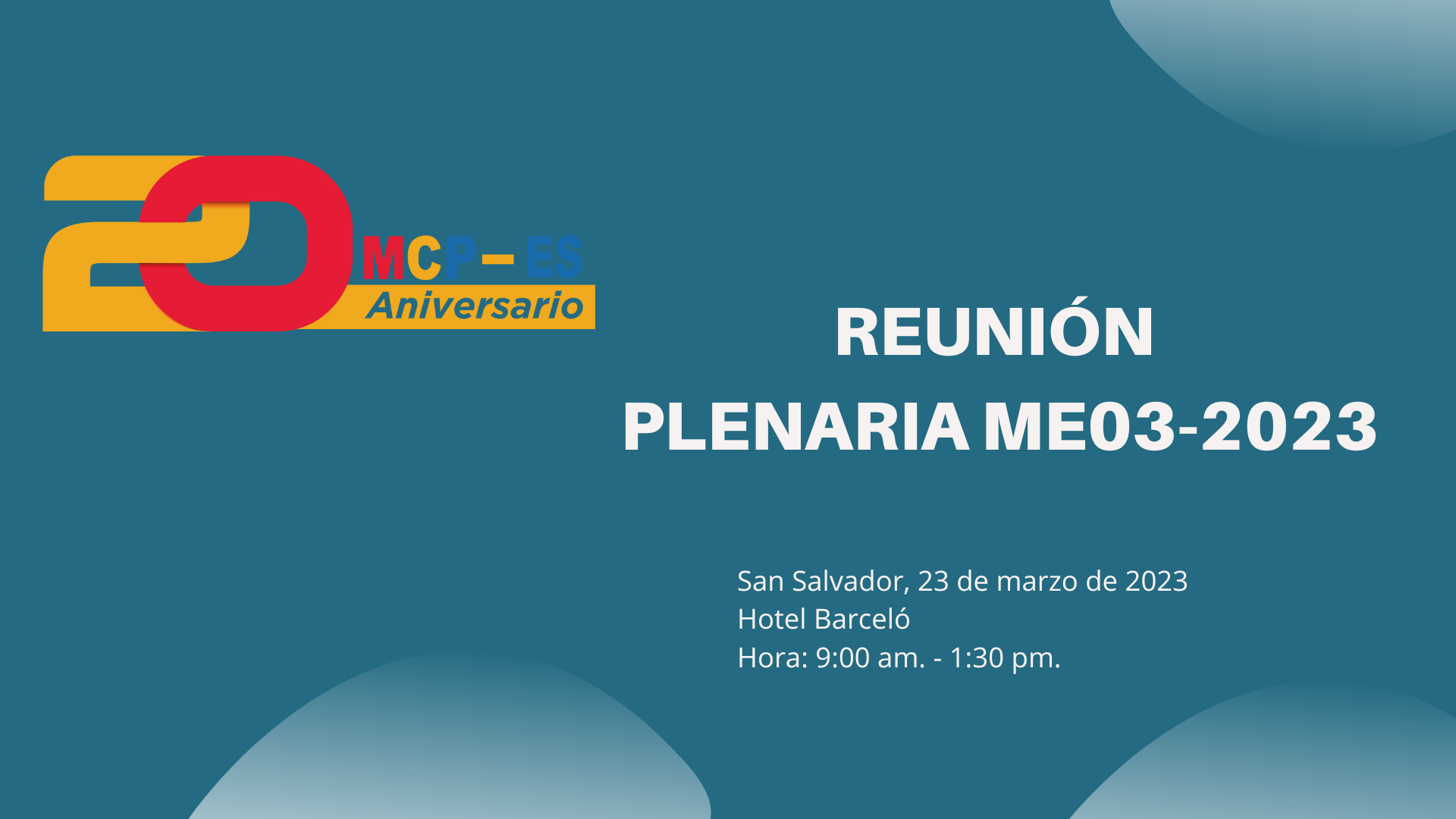 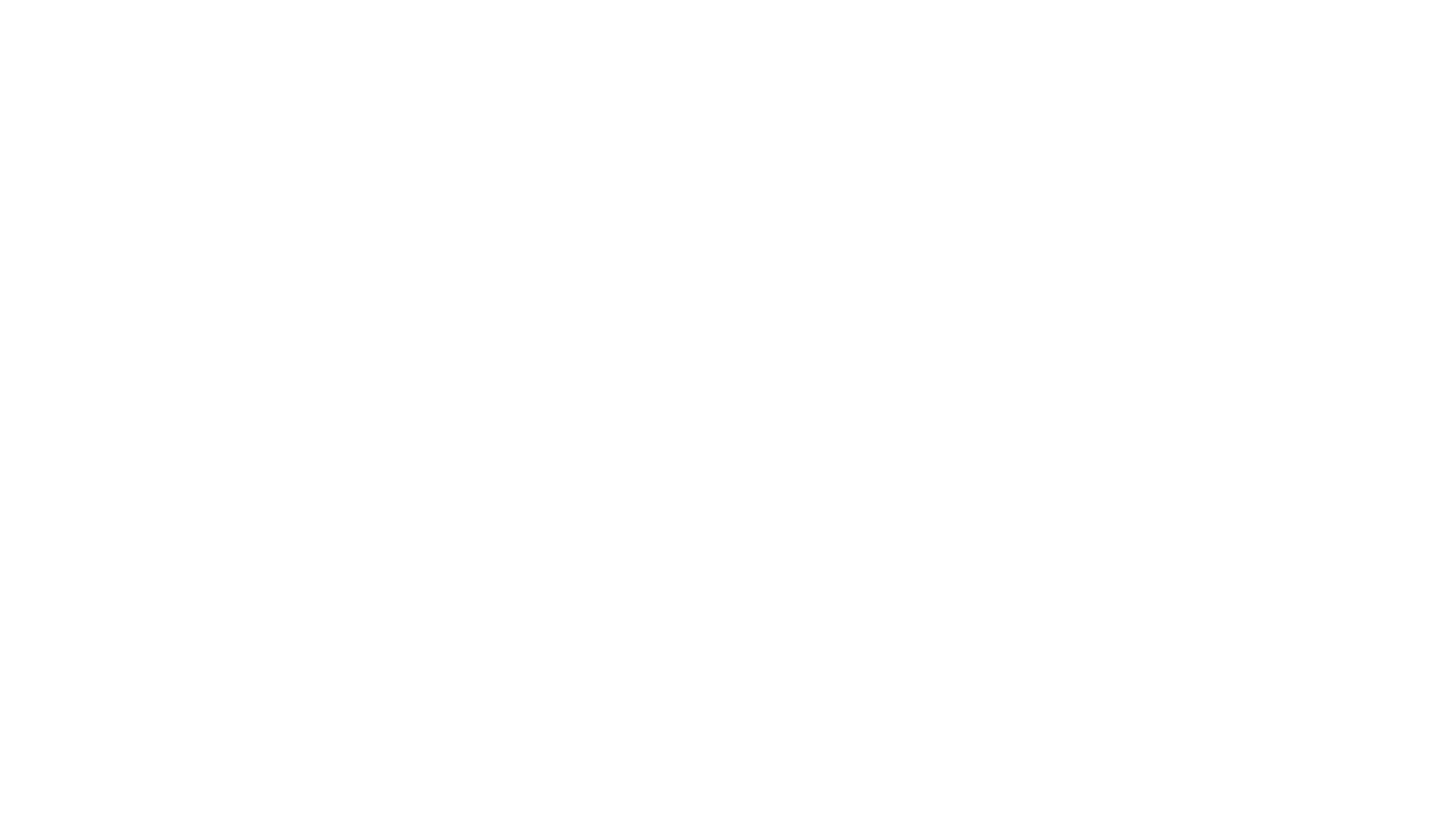 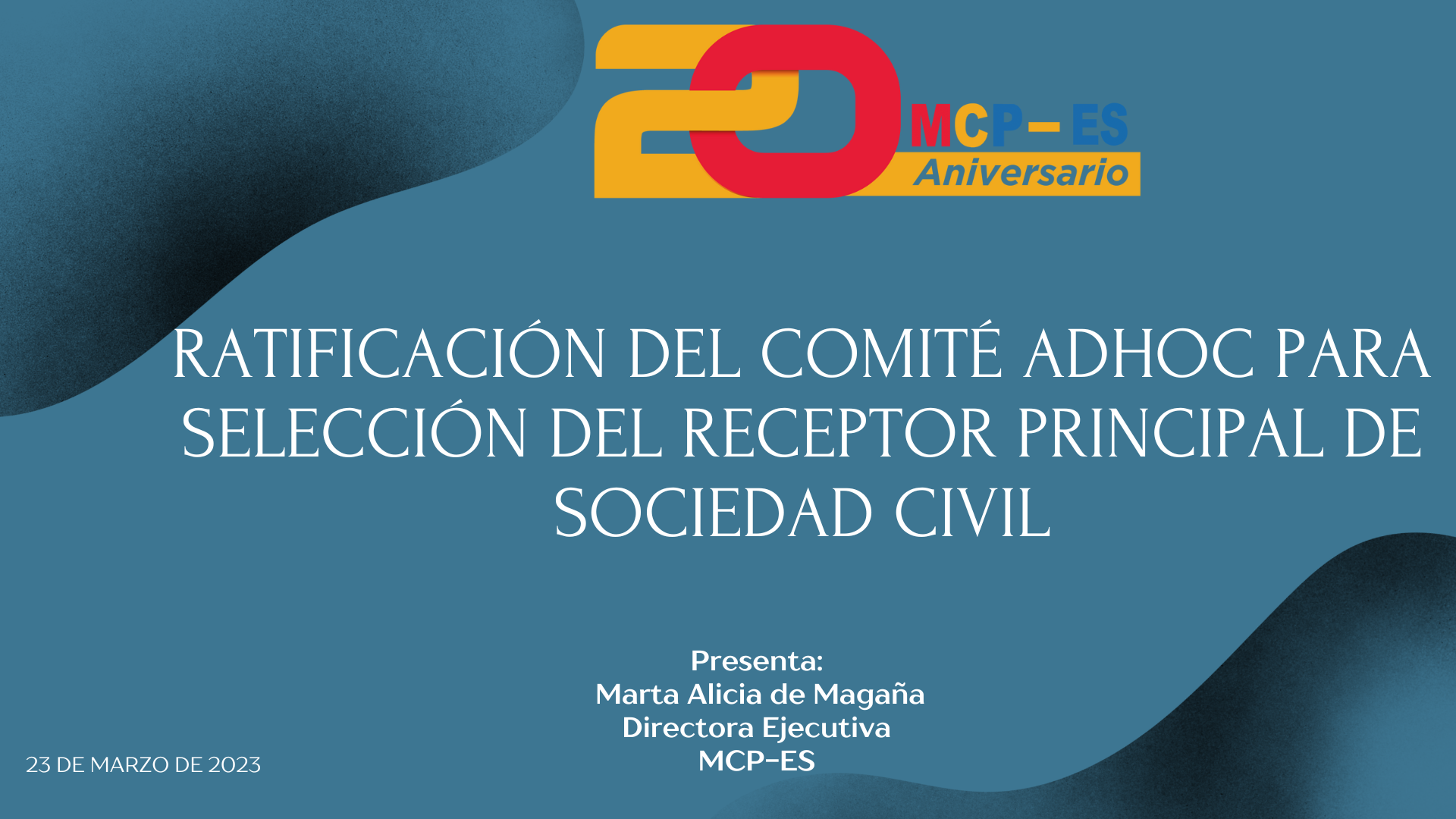 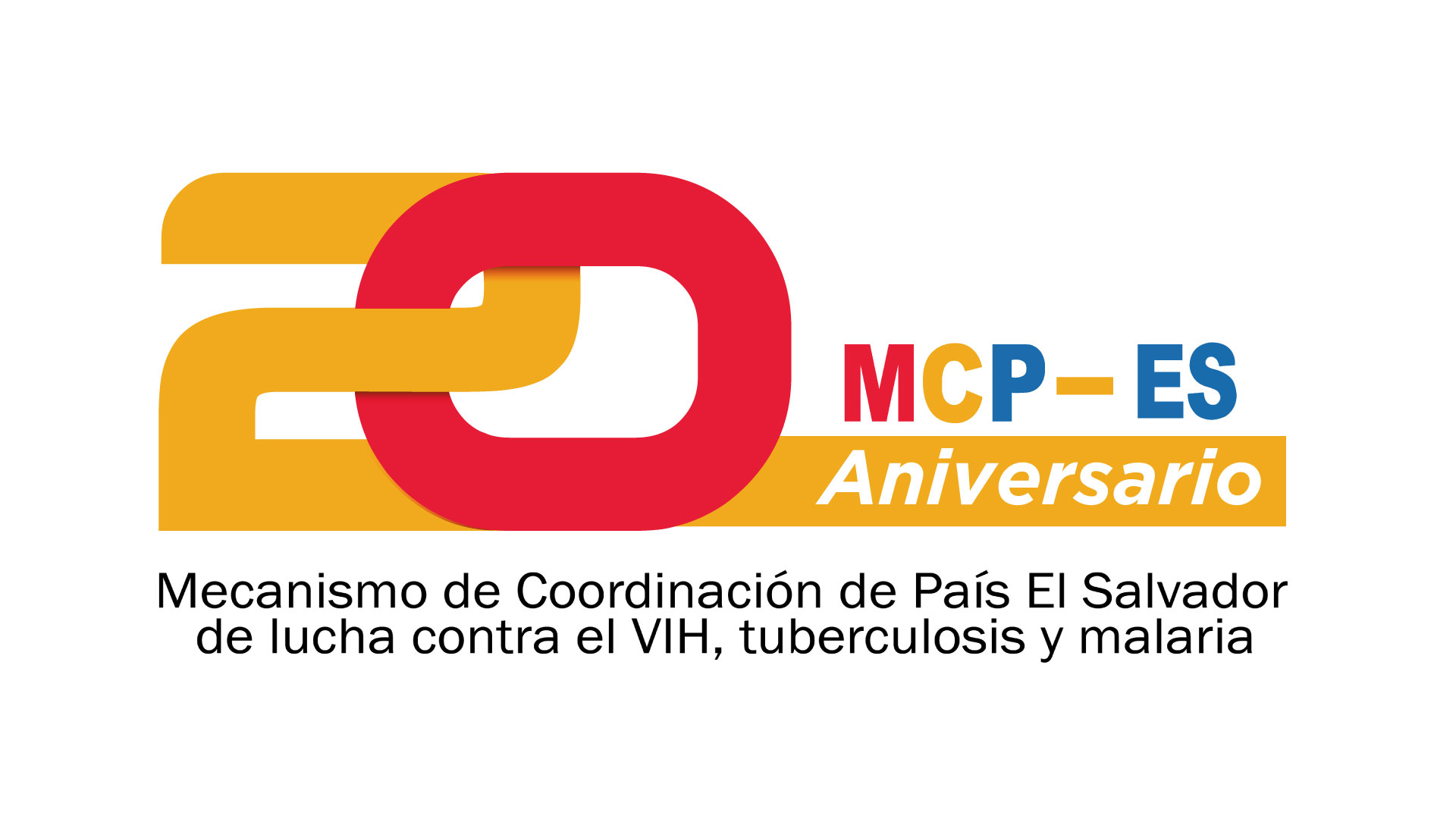 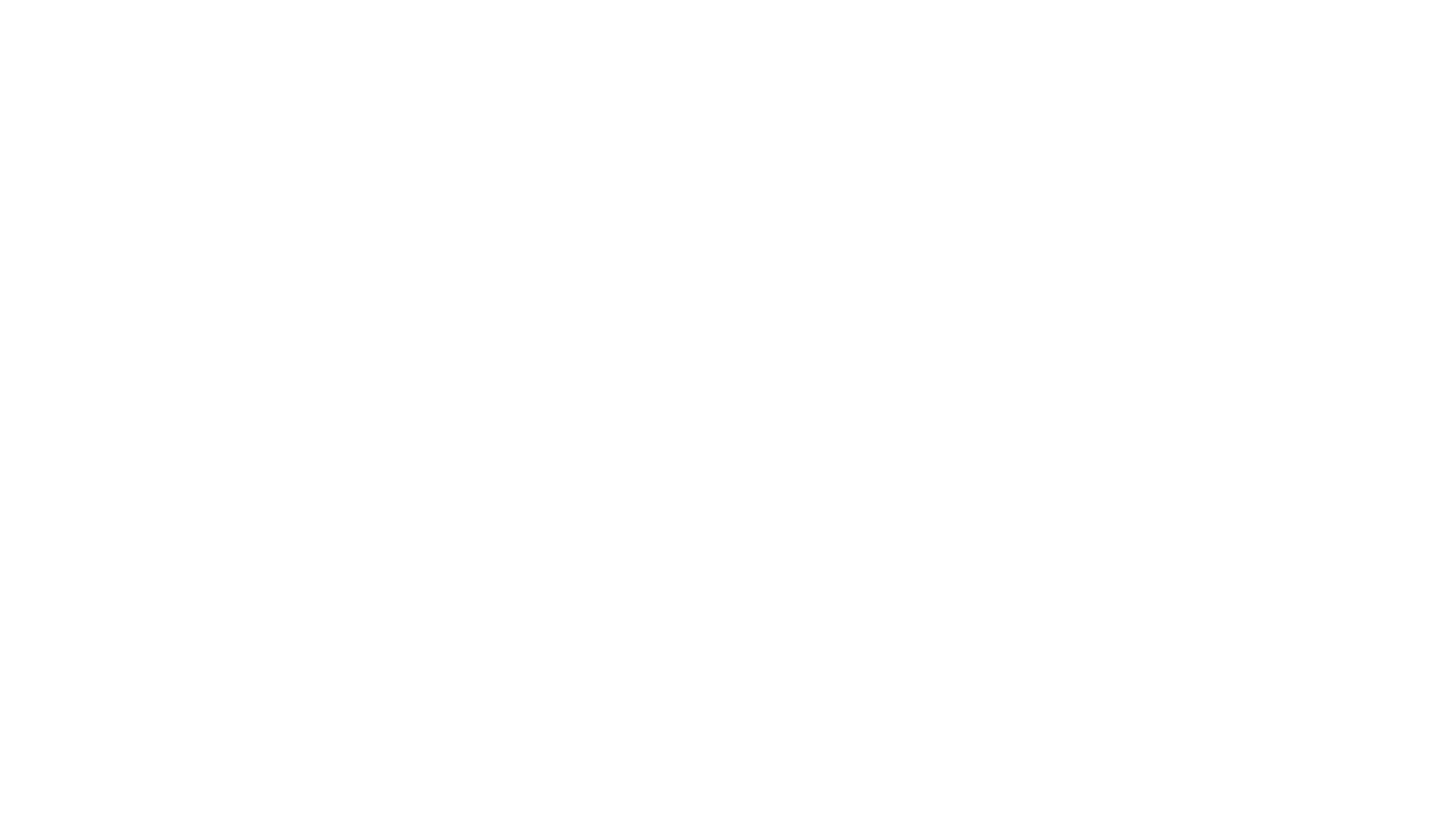 ME03-2023 
23 de Marzo, 2023
PROPUESTA COMITÉ ADHOC SELECCIÓN DE RP
SECTORES
Gobierno
Personas afectadas por VIH, TB y Malaria
ONG's
PC
Academia
OBF
Cooperación
Privado
1. El comité deberá estar conformado por miembros de los distintos sectores, sin conflicto de interés.
PROPUESTA COMITÉ ADHOC SELECCIÓN DE RP
2. La propuesta del Comité adhoc se presenta para validación  del pleno en la reunion ME03-2023.
3. Los nominados al Comité han manifestado que sus organizaciones no competirán en el proceso para ser RP
COMITÉ ADHOC SELECCIÓN DE RP
Se pedirá al comité de ética valide el proceso una vez finalizado
PROPUESTA
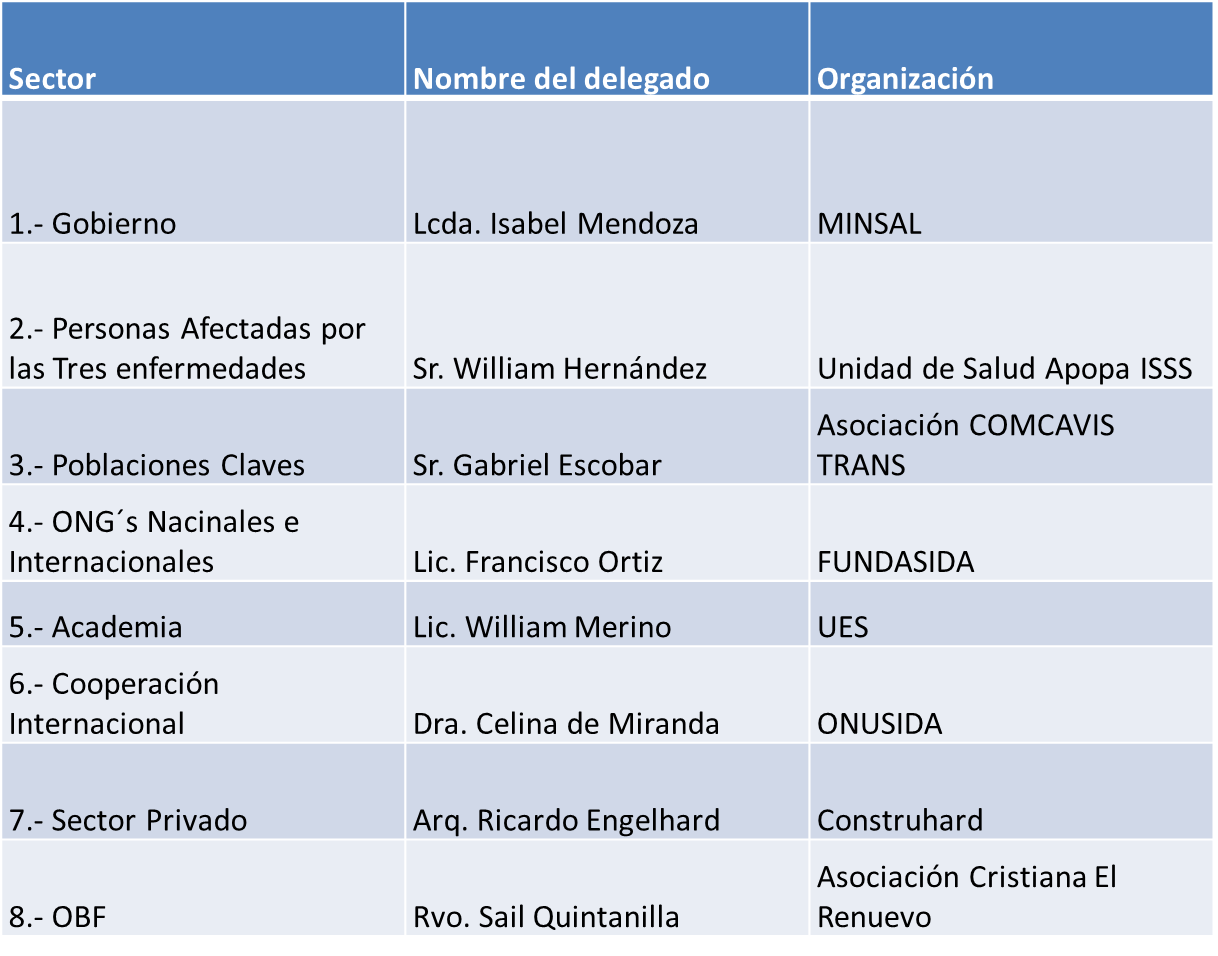 DECISIÓN DEL PLENO
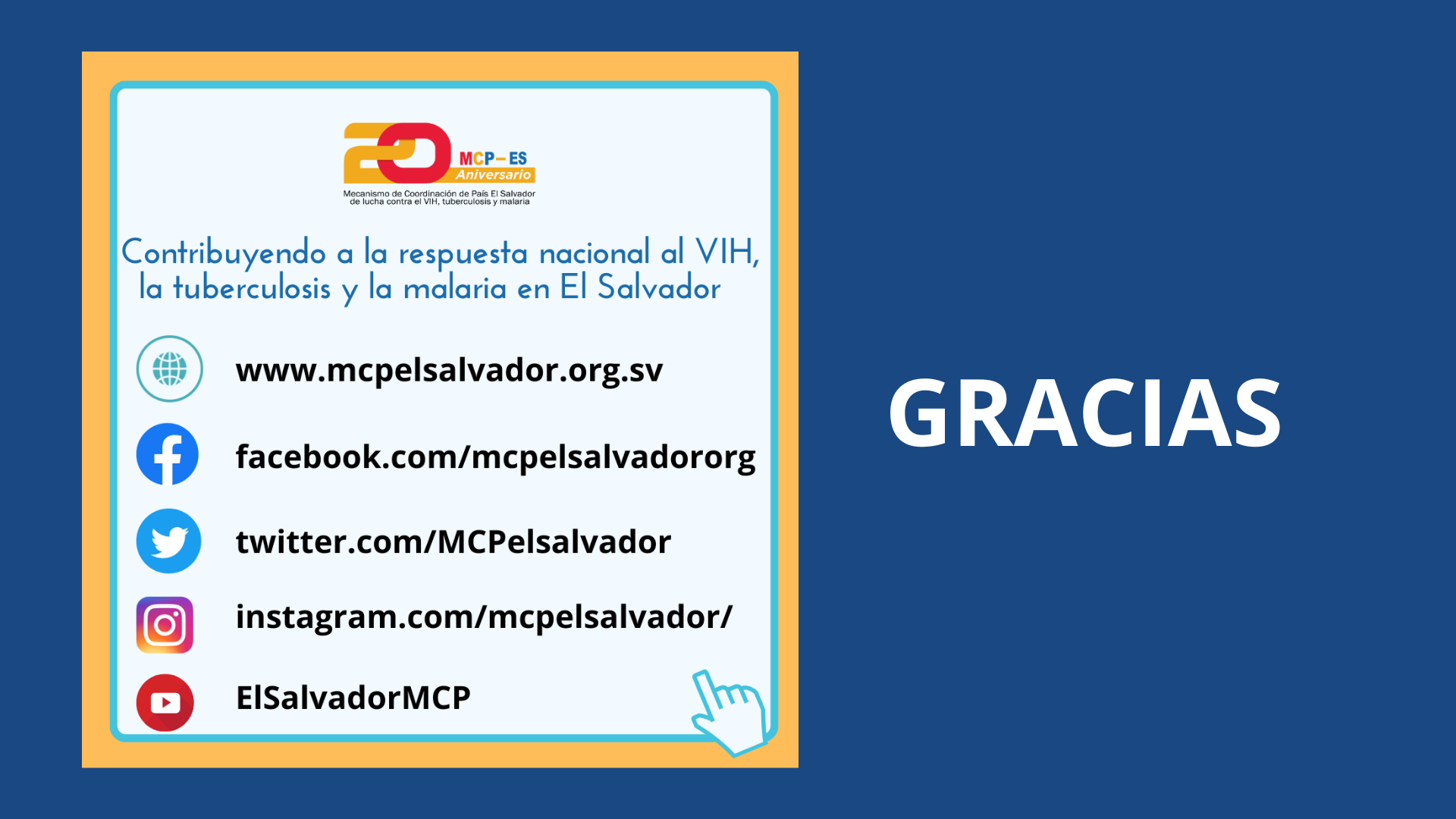 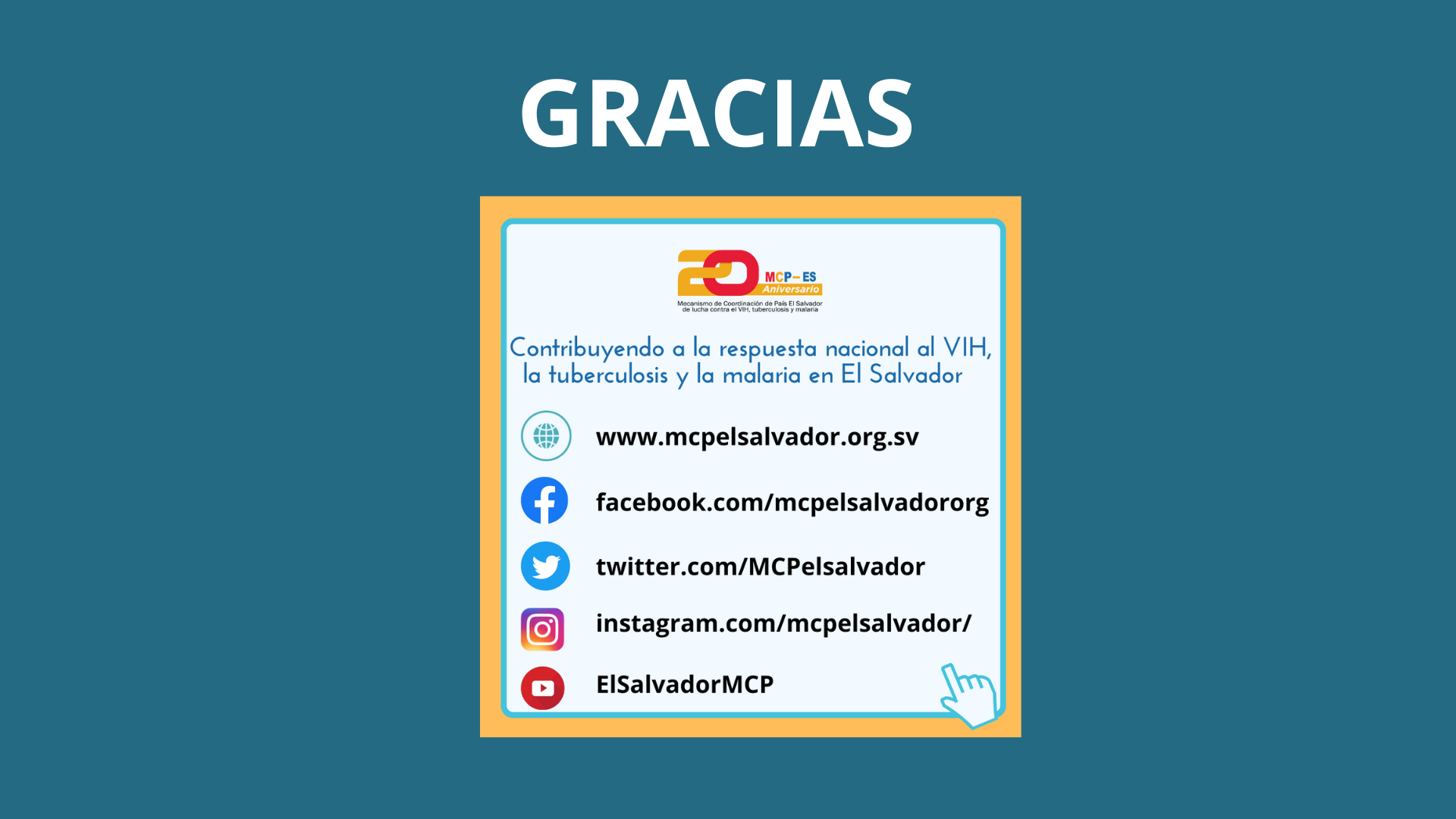